Fall
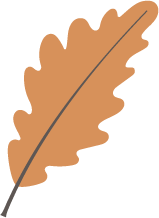 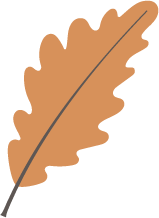 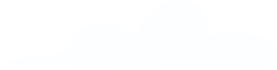 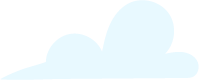 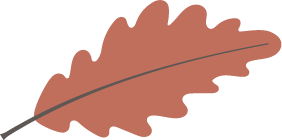 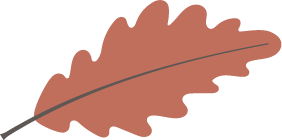 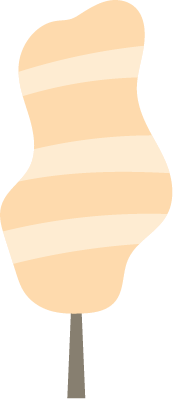 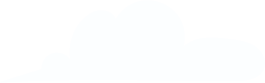 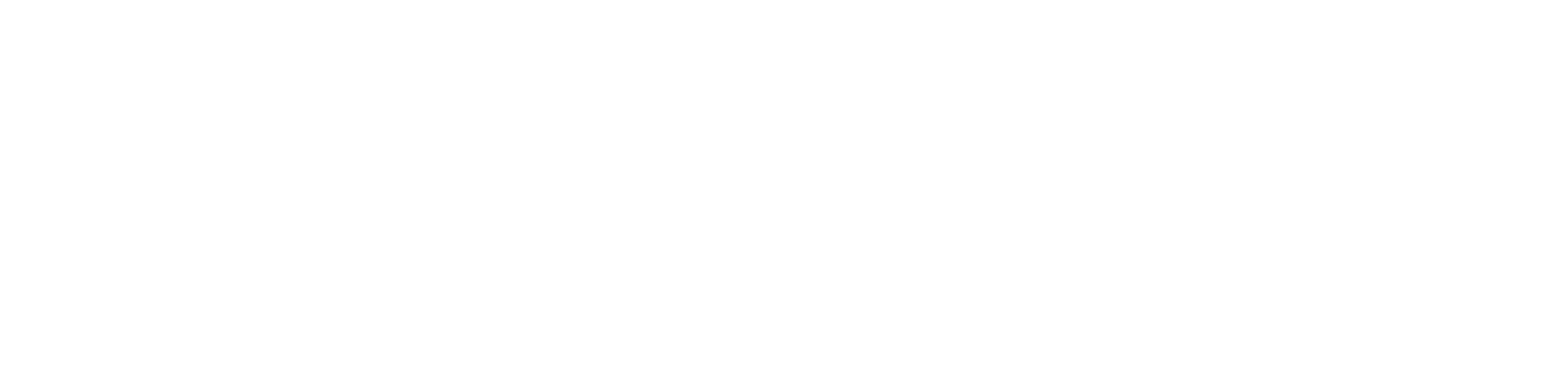 BUCKET LIST
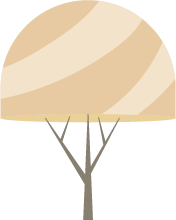 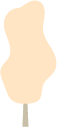 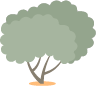 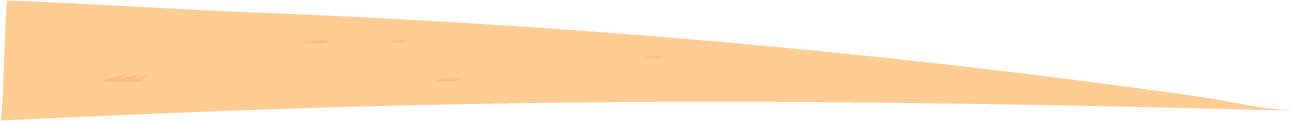 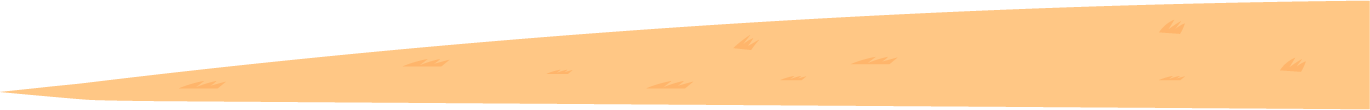 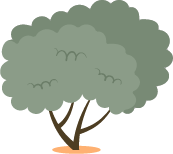 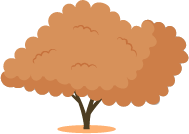 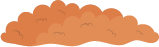 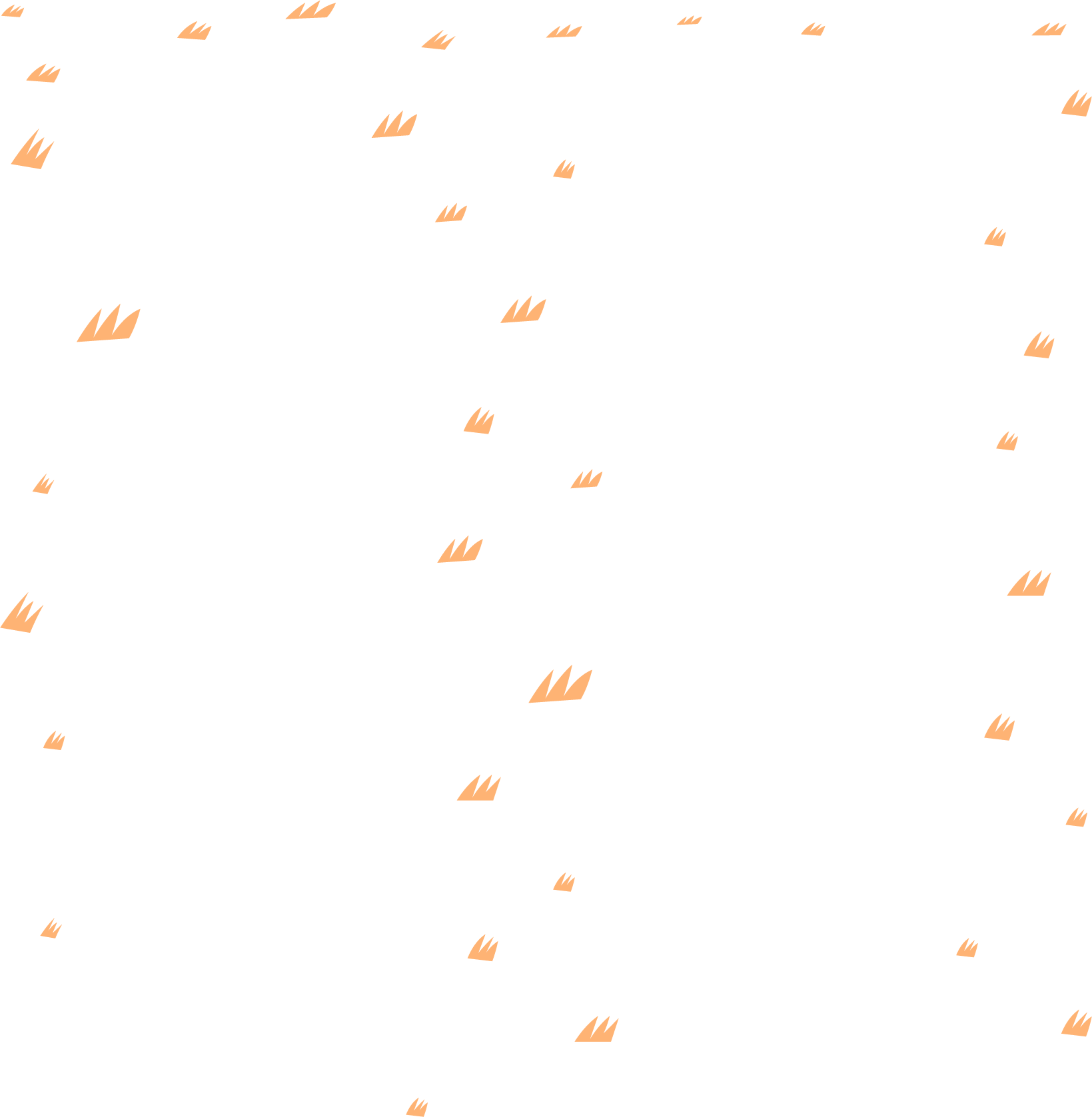 1.  Make Caramel Apples
18. Go Apple Picking
2.  Take Hay Ride
19. Roast Pumpkin Seeds
3.  Visit Corn Maze
20. Carve Pumpkin
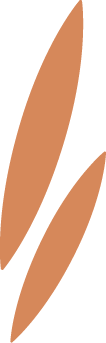 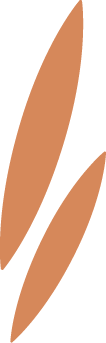 4.  Have a Campfire
21. Drink Apple Cider
5.  Jump in Pile of Leaves
22. Jump in Pile of Leaves
6.  Read a Cozy Book
23. Watch Football
7.  Trick or Treat
24. Bake Pumpkin Pie
8.  Make Leaf Bowl
25. Eat Pumpkin Bread
9.  Plant Fall Garden
26. Roast S’mores
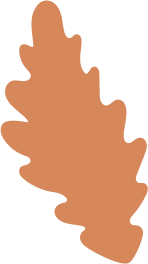 10. Family Bike Ride
27. Go on Nature Walk
11. Have a Pillow Fight
28. Go to a museum
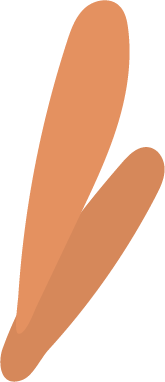 12. Send Thank Cards
29. Roas Hot Dogs
13. Take a Scenic Drive
30. Start a Fall Journal
14. Go on a Bike Ride
31. Eat Candy Corn
15. Make a bird feeder
32. Make Trail Mix
16. Decorate a Mug
33. Read a Book Outside
17. Paint Leaves
34. Play Dress Up
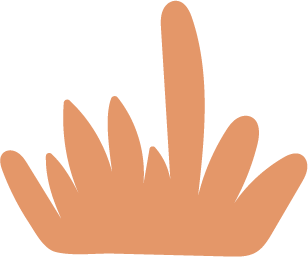 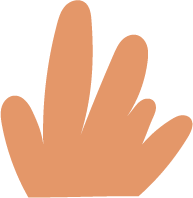 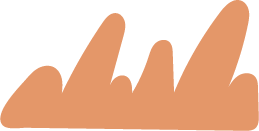 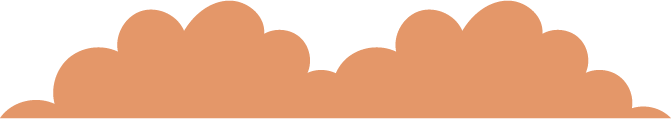